お申込み　FAX　0776-20-0679　　　　　　　　　（E-mail　kankyou@pref.fukui.lg.jp）
ご提出いただいた皆様の個人情報は大会・競技の運営、連絡のみに使用し、その他の用途には一切使用いたしません。
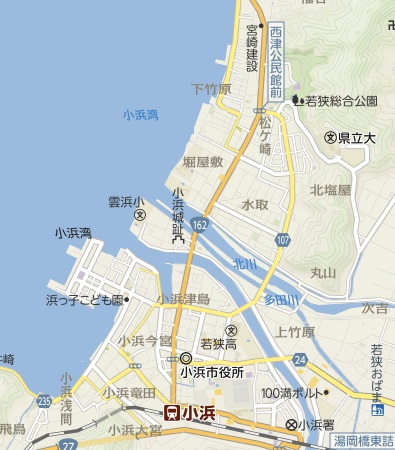 集合場所
当日スケジュール
　　８：３０～９：００　　　　受付
　　９：００～９：４０　　　　会場移動・開会式
　　９：４０～１０：２０　　　競技
　　１０：２０～１１：１０　　会場移動・集計・休憩
　　１１：１０～１１：３０　　結果発表、表彰式
実施場所
西津海岸
募集予定　先着２５組！
○ゴミ拾いの競技時間は40分間です。
○当日は動きやすい服装でご参加ください。（仮装オッケー！）
○ゴミ拾いの用具はご用意しております。
○お申し込み多数の場合は先着２５組といたします。
○小学生以下の参加については保護者（１名以上）との混合メンバーでご参加ください。
○雨天中止の場合は、当日７時３０分頃までにチーム代表者へ連絡いたします。